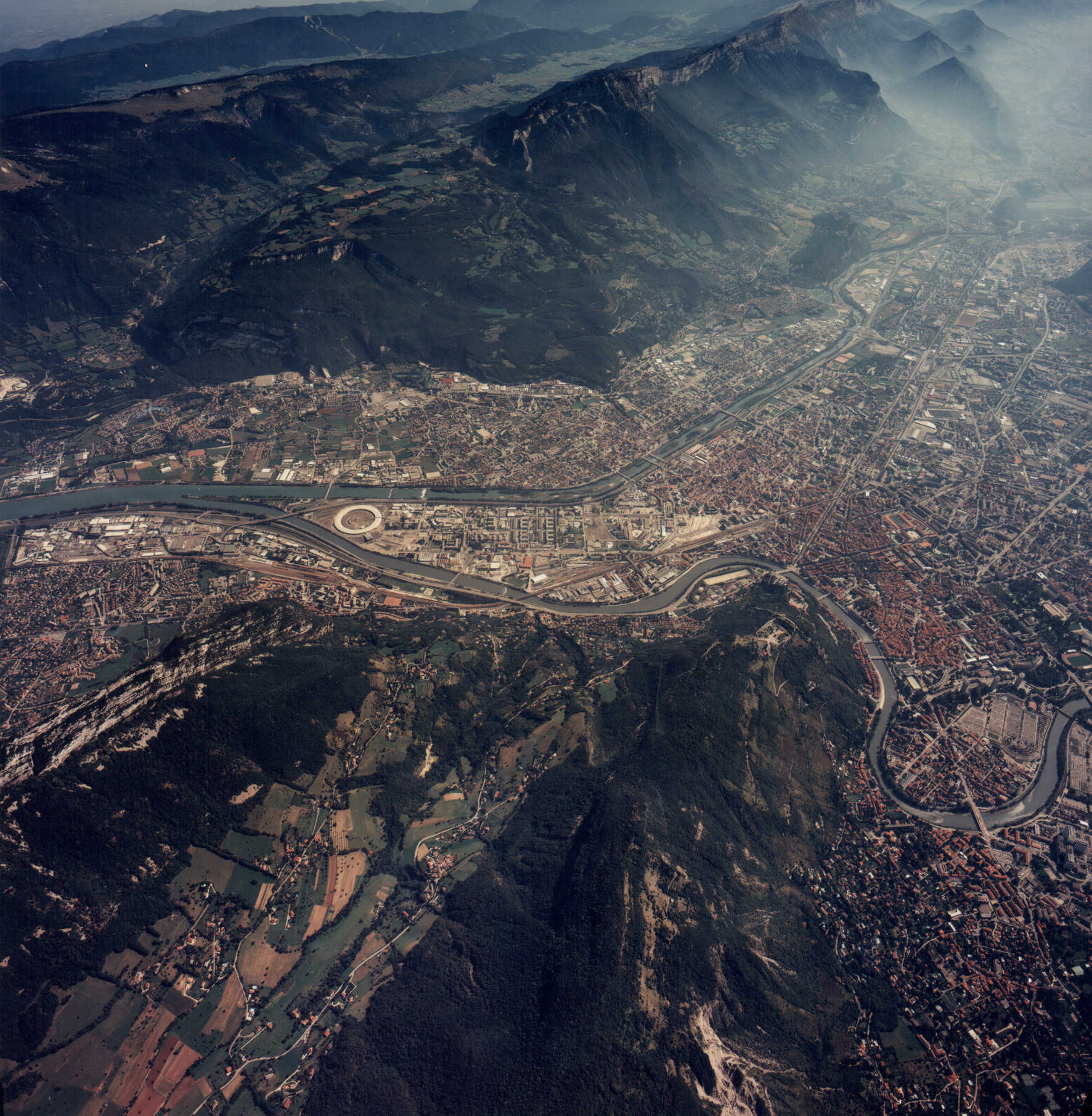 Welcome to the ESRF
Welcome
Thank you for coming to the

EBS Workshop on Nuclear Resonance Scattering

helping us shaping the scientific case for a new Nuclear Resonance beamline
1987 Red Book
(the final color)
2014 Orange Book
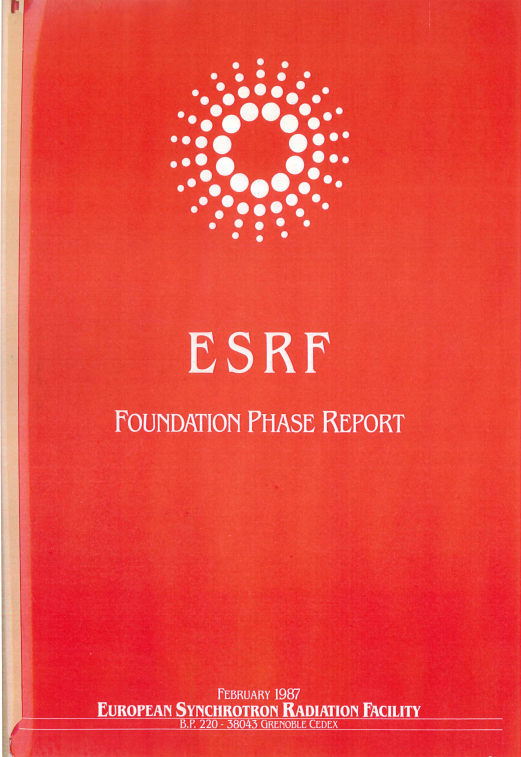 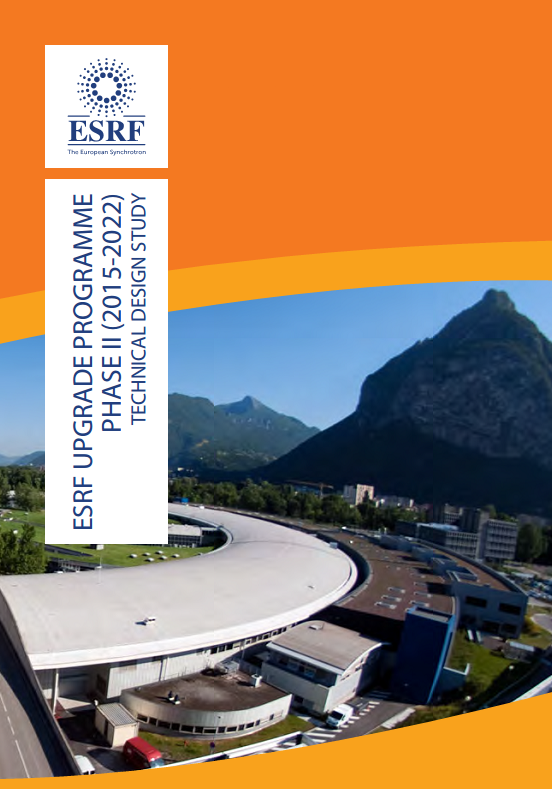 Past and future
ESRF the first 3rd generation synchrotron radiation source
 In 1994 first NRS experiments at the TROIKA beamline
 NRS users were the first (official) ESRF users 
 First high pressure experiments



 ESRF-EBS shall become the first new generation high-energy
  SR source in 2020.
 The other three high-energy SR sources have as well launched 
  Upgrade Programmes and a new source in Bejing is at the 
  horizon. They all have NRS beamlines.
 In that spirit, let us be again fast.


                           Key features for NRS at the ESRF
                  
                                           Nano-focusing
                                Micro-eV energy resolution
                                           Timing modes
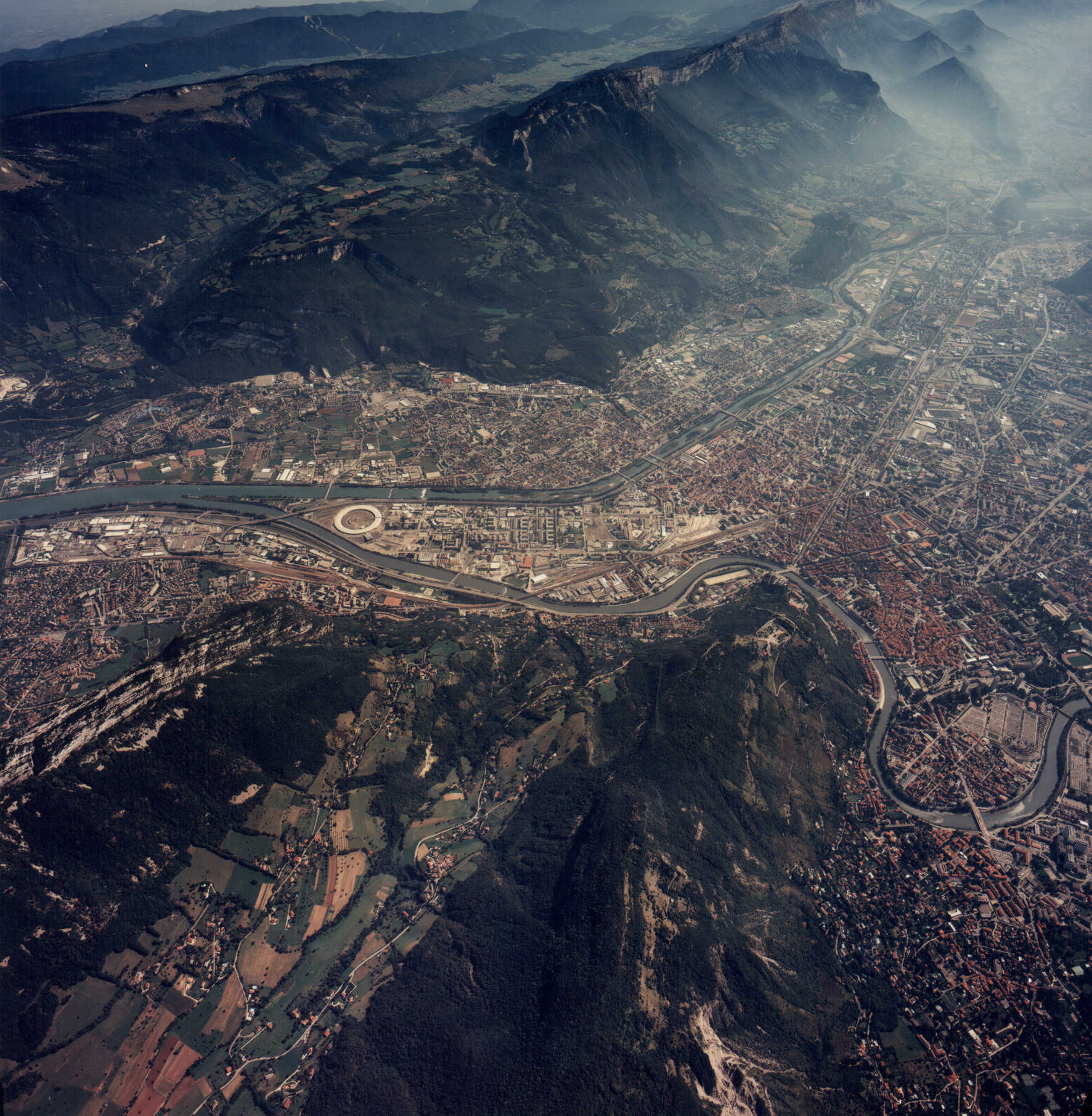 Thank you
1994 – First Users at ESRF
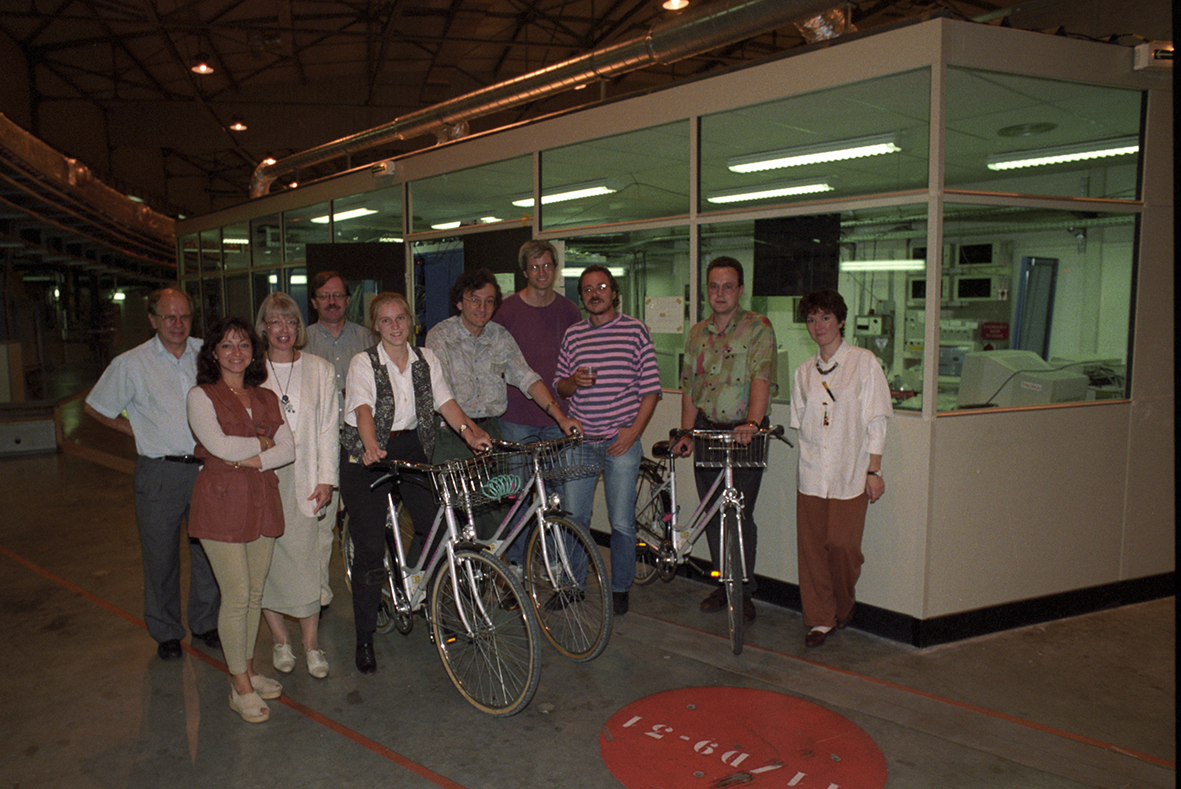 1994 - High pressure
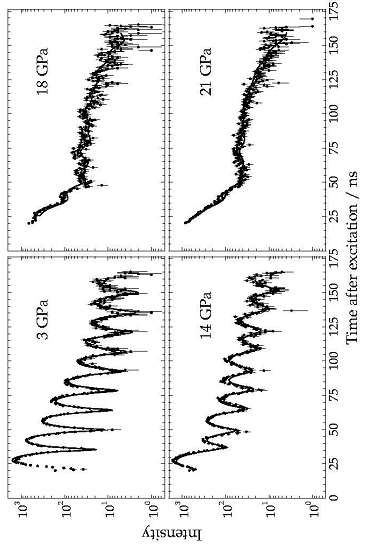 -iron to -iron phase transition monitored by NFS
H.F.Grünsteudel, PhD thesis
Grünsteudel, …, Wortmann  Hyperfine Interactions
Mössbauer isotopes
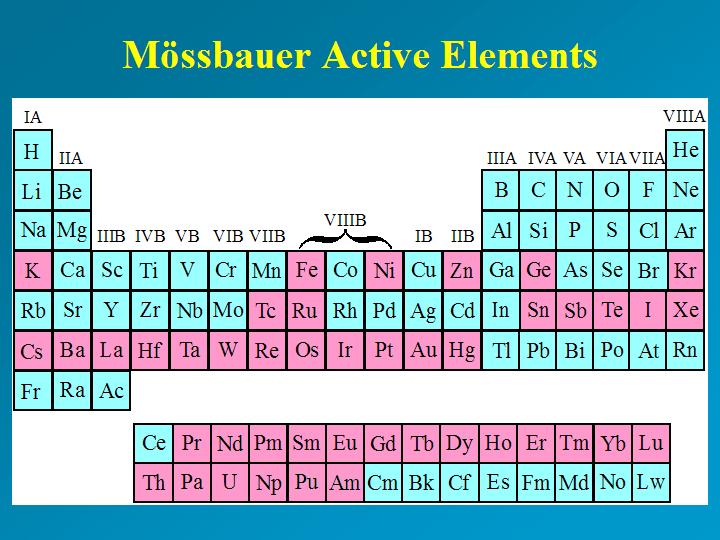 Fe
Ge
K
Ni
Kr
Ru
Sn
Sb
Te
I
Xe
Ta
Os
Ir
Hg
Eu
Dy
Sm
Tm
Yb
XX – with NFS/NIS